КОТЕЛЬНИЧСКИЙ РАЙОН«Бюджет для граждан»отчет об исполнении бюджетаза 2023 год
Основные параметры районного бюджета, тыс.руб.
Доходы                                        на конец года
636877,37
Расходы 
на конец года
570544,87
703332,34
561485,89
План
Факт
Структура доходов районного бюджета
СТРУКТУРА налоговых ДОХОДОВ                                        РАЙОННОГО БЮДЖЕТА, тыс.руб.
.
структура неналоговых ДОХОДОВ РАЙОННОГО БЮДЖЕТА, тыс.руб.
СТРУКТУРА недоимки на 01.01.2024, тыс. руб.
СТРУКТУРА безвозмездных поступлений                                      в районный БЮДЖЕТ, тыс.руб.
455 856,26тыс.руб.
СТРУКТУРА РАСХОДОВ РАЙОННОГО БЮДЖЕТА
561 485,89 тыс.руб.
РАСХОДЫ РАЙОННОГО БЮДЖЕТА ПО РАЗДЕЛАМ БЮДЖЕТНОЙ КЛАССИФИКАЦИИ, ТЫС.РУБ.
01 00 «ОБЩЕГОСУДАРСТВЕННЫЕ ВОПРОСЫ»структура расходов районного бюджета за 2023 год на общегосударственные вопросы (01 раздел)
03 00 «национальная безопасность и правоохранительная деятельность»
Общий объем расходов районного бюджета по данному разделу составил 2 601,4 тыс.руб.
На содержание единой дежурно-диспетчерской службы (ЕДДС) в 2023 году израсходовано 2 326,4 тыс.рублей.
На мероприятия по предупреждению возможных ситуаций, связанных с заходом волков в населенные пункты Котельничского района израсходовано 255 тыс. рублей.
На мероприятия по профилактике правонарушений и преступлений в Котельничском муниципальном районе израсходовано 20 тыс.руб.
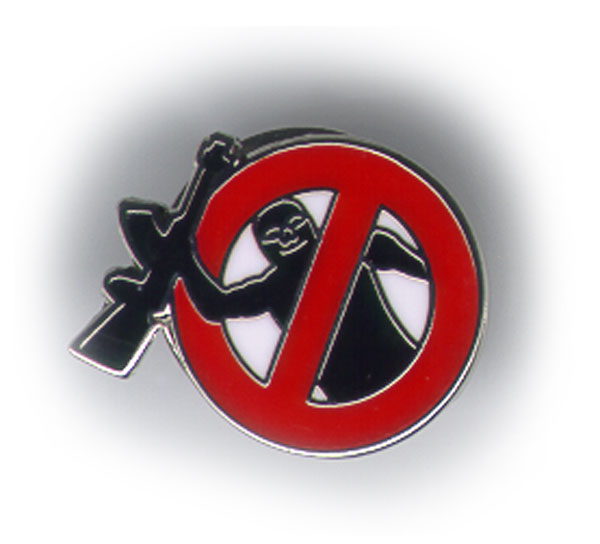 2 601,4 тыс. руб.
04 00 «национальная экономика»структура расходов районного бюджета по разделу «Национальная экономика»
04 05 «сельское хозяйство и рыболовство»
Общий объем расходов районного бюджета по данному разделу составил 
7982,36 тыс.руб.
На  реализацию мероприятий по поддержке сельскохозяйственного производства, в том числе на возмещение части затрат на уплату процентов по инвестиционным кредитам (займам) в  агропромышленном комплексе в виде субвенций

 Федеральный бюджет – 6255,16 тыс.руб.

 Областной бюджет – 1727,20 тыс. руб.
7982,36 тыс. руб.
04 08 «ТРАНСПОРТ»
Расходы на выплату субсидий индивидуальным предпринимателям (юридическим лицам), осуществляющим услуги по перевозке пассажиров и багажа автомобильным транспортом на регулярных муниципальных маршрутах Котельничского района в сумме 
                                                            564,95 тыс.руб.
04 09 «дорожное хозяйство»
Расходы на содержание автомобильных дорог составили  85304,96 тыс.руб., в том числе за счет средств субсидии из областного бюджета на осуществление дорожной деятельности – 64735,66 тыс.руб.
Произведены следующие работы:
За счет средств дорожного фонда произведены следующие виды работ:
очистка дорог от снега, скашивание травы, очистка автобусных остановок от снега и грязи, установка и снятие дорожных знаков, засыпка щебнем промоин, ямочный ремонт асфальтобетонной смесью, вырубка кустарника и подлеска и другие виды работ.
04 12 Другие вопросы в области национальной экономики
Приобретены рамки для фотографий для оформления коллажа в рамках  проведения мероприятия «Поклон селу и людям в нем живущим» по формированию положительного имиджа малого и среднего предпринимательства, популяризации развития предпринимательских инициатив, стимулирования социальной ответственности субъектов малого и среднего предпринимательства, осуществляющих хозяйственную деятельность на территории сельских поселений Котельничского района – 3,0 тыс. руб.
Приобретены переносные баннеры с атрибутикой Котельничского района для проведения мероприятий, видеоконференцсвязи с целью информирования и создания позитивного имиджа Котельничского района – 8,5 тыс. руб.
Приведены схемы территориального планирования в соответствии с требованиями Градостроительного кодекса РФ – 395,3 тыс. руб.
406,8 тыс.руб.
05 00 «жилищно-коммунальное хозяйство»
Общий объем расходов районного бюджета по данному разделу за 2023 год составил 23110,48 тыс.руб.

Произведена уплата взносов на капитальный ремонт по жилому фонду в сумме 84,93 тыс. руб.

Освоены средства областных субсидий в сумме 18631,55 тыс.руб., в том числе: 
на подготовку объектов коммунальной структуры к работе в осенне-зимний период 17303,99 тыс.руб: произведен капитальный ремонт участков водопроводных и тепловых сетей в соответствии с мероприятиями, утвержденными Соглашением.
на реализацию ППМИ 1327,56 :произведен капитальный ремонт в п.Ленинская Искра.
Расходы за счет софинансирования из районного бюджета к областным субсидиям составили 1124,43 тыс. руб., 

За счет средств районного бюджета произведены расходы в сумме 2956,23  тыс.руб: 
оплата услуг по подготовке сметных расчетов при проведении аварийно-восстановительных работ ;
аварийно-восстановительные работы систем тепло-водо-энергоснабжения ;
оплата услуг по составлению проектно-сметной документации по капремонту систем тепло-водоснабжения ;
оплата за электроэнергию объектов водоснабжения ;
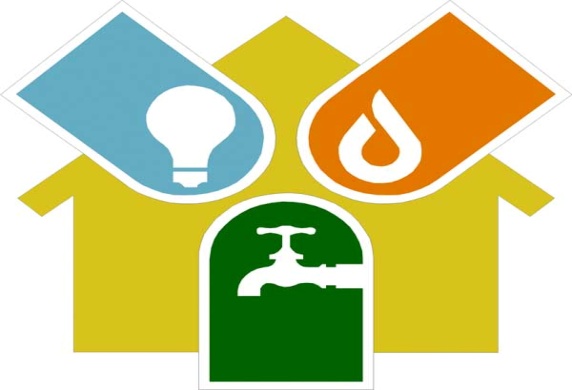 06 00 «ОХРАНА ОКРУЖАЮЩЕЙ СРЕДЫ»
Общий объем расходов районного бюджета по подразделу 0605 за 2023 год составил 650,46 тыс.руб.

Произведены расходы по уничтожению несанкционированной свалки, не отвечающей требованиям природоохранного законодательства Кировской области, в. с.Александровское.
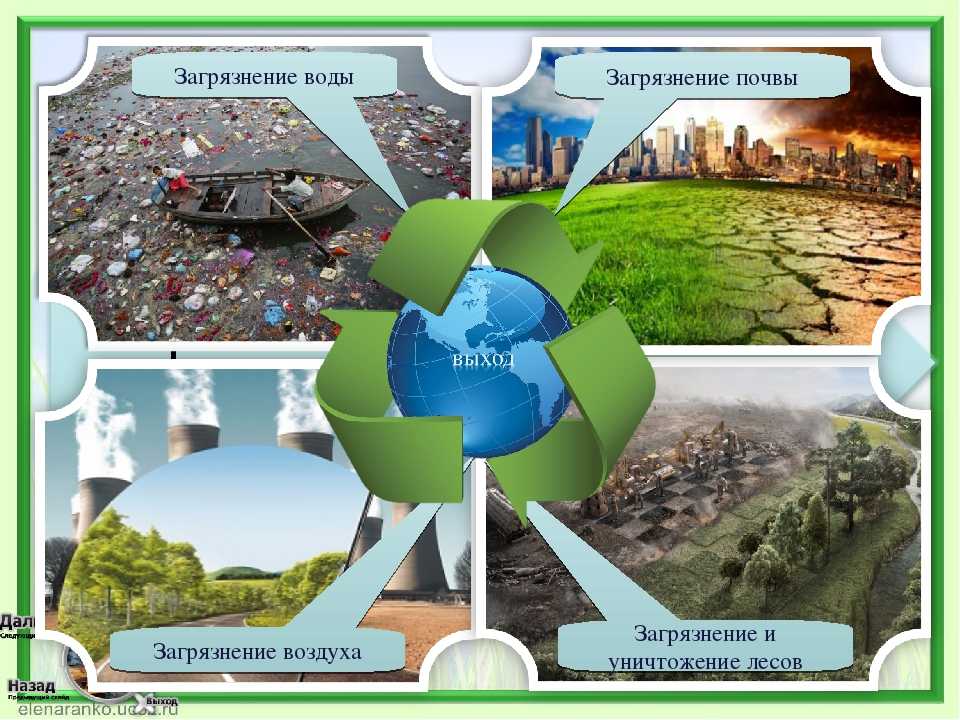 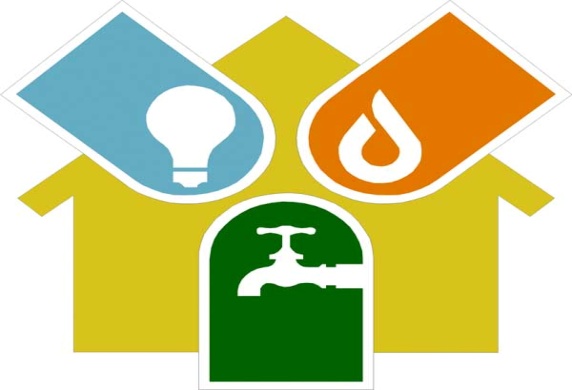 07 00 «образование»
Функциональная структура расходов районного бюджета по управлению образования администрации Котельничского района за 12 месяцев 2023 года
0701 Дошкольное образование (расходы на содержание 4 учреждений дошкольного образования) –                           40 548,33  тыс.руб.
0702 Общее образование (расходы на содержание 12 образовательных учреждений – 175 698,7 тыс.руб.)
0703 Дополнительное образование детей (расходы на содержание 2 учреждений дополнительного образования – 4 585,28 тыс.руб.
0705  Профессиональная подготовка, переподготовка и повышение квалификации – 99,8 тыс.руб.
0707 Молодежная политика и оздоровление детей (программа по развитию молодежной политики) –                     99,87 тыс.руб.
0709 Другие вопросы в области образования (расходы на содержание централизованной бухгалтерии управления образования, содержание методологического отдела) – 9 174,55 тыс.руб.
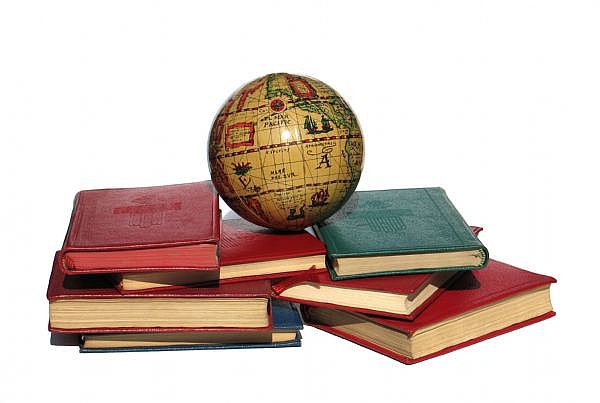 230 206,53 тыс.руб.
07 01 «дошкольное образование»структура расходов районного бюджета по разделу «дошкольное образование» в 2023 году, тыс.руб.
40 548,33 тыс.руб.
07 02 «общее образование»структура расходов районного бюджета по разделу «общее образование» в 2023 году, тыс.руб.
Расходы по разделу 0702 «Общее образование» включают в себя расходы общеобразовательных учреждений. 
Освоены федеральные средства на организацию бесплатного горячего питания обучающихся, получающих начальное общее образование – 3 264,65 тыс. руб.; выплачено ежемесячное вознаграждение за классное руководство педагогическим работникам общеобразовательных организаций в сумме 6 796,4 тыс.руб.; израсходованы средства областного бюджета с софинансированием из районного бюджета на реализацию мер, направленных на выполнение предписаний надзорных органов и приведение зданий в соответствие с требованиями, предъявляемыми к безопасности в процессе эксплуатации – 5 757,06 тыс.руб., израсходованы средства областного бюджета с софинансированием из районного бюджета на капитальный ремонт зданий и объектов муниципальных образовательных организаций – 5 744,29 тыс. руб.; средства областного бюджета по предоставлению бесплатного горячего питания детей участников специальной военной операции – 116,87 тыс.руб.; грант из области муниципальным образовательным организациям, подготовившим обучающихся к сдаче единого государственного экзамена по математике (профильный уровень) и (или) по физике – 5,0 тыс. руб., а также выплачена компенсация за подготовку и проведение государственной итоговой аттестации – 47,24 тыс. руб. Также за счет средств районного бюджета проведены мероприятия по подготовке образовательных учреждений к новому учебному году в объеме финансирования 9 007,73 тыс. руб., на средства районного бюджета обеспечено питания льготной категории детей в образовательных учреждениях Котельничского района – 85,06 тыс. руб., на организацию временной занятости подростков в возрасте от 14 до 18 лет – 151,67 тыс. руб.; на исполнение судебных актов 8,08тыс. руб.
В рамках национального проекта «Образование» реализованы два федеральных проекта: -
«Патриотическое воспитание граждан Российской Федерации» - обеспечение деятельности советников директора в сумме 674,04 тыс. руб.
«Современная школа» отремонтированы классы в школах на базе которых создаются центры «Точка роста» в сумме 1 997,34 тыс. руб.
175 698,7 тыс. руб.
07 03 «дополнительное образование детей»структура расходов районного бюджета по разделу «дополнительное образование детей» в 2023 году, тыс.руб.
Расходы по разделу 0703 «Дополнительное образование детей» включают в себя расходы на содержание двух учреждений дополнительного образования.
4 585,28 тыс. руб.
07 05 «Профессиональная подготовка, переподготовка и повышение квалификации»
Обучение муниципальных служащих на курсах повышения квалификации по программам:
«Архитектурно – градостроительная деятельность: нормативно – правовое регулирование, организация, комплексное развитие территорий»
«Воинский учет и бронирование граждан, пребывающих в запасе»
«Государственная политика в области противодействия коррупции»
«Муниципальный бюджет в условиях реформирования бюджетной сферы»
«Бухгалтерский учет и отчетность в казенных учреждениях»
«Деловые коммуникации»
«Повышение квалификации управленческих кадров органов местного самоуправления в сфере жизнеобеспечения»
«Управление государственными и муниципальными
 закупками»
«Организационно – правовые основы деятельности
главы муниципального образования»
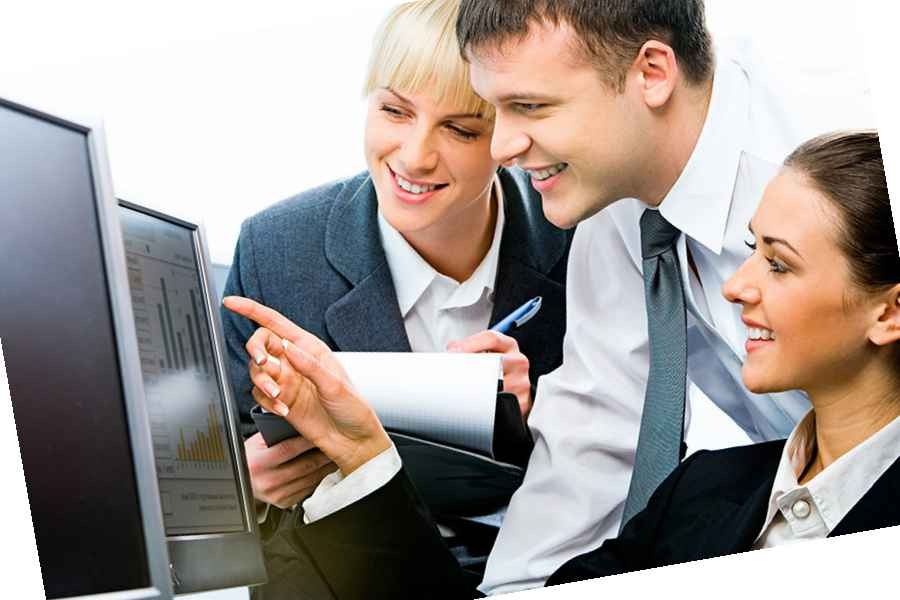 99,8 тыс. руб.
07 07 «молодежная политика и оздоровление детей»
Реализация развития молодежной политики в Котельничском районе Кировской области – 94,9 тыс. руб.:
Акция «Помним и благодарим!»
Игра «Зарница»
Конкурс «Мисс весна 2023»
Районный день призывника
Молодежный фестиваль национальных культур «Дружба народов»
Конкурс юных инспекторов движения «Безопасное колесо»
Акция «Спасибо деду за победу!»
Мероприятие «Я - патриот России»
Велопробег, посвященный Международному Дню защиты детей
Проведение конкурса среди молодых работников сельскохозяйственного
производства района «Лучший по профессии» в 2023 году
Районный праздник, посвященный Всемирному Дню волонтеров
Семейный праздник «Катерина – санница» и другие мероприятия

2. Расходы по мероприятиям на проведение комплексных мер профилактики немедицинского потребления наркотических средств и их незаконного оборота 4,97 тыс.руб.
Основные направления в области молодежной политики и оздоровления детей
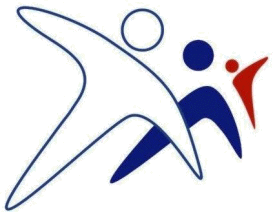 99,87 тыс. руб.
07 09 «Другие вопросы в области образования»
Приобретение продуктов для организации питания детей в лагерях, организованных образовательными организациями, осуществляющими организацию отдыха и оздоровления обучающихся в каникулярное время – 229,09 тыс.руб.(средства областного и районного бюджетов)
Проведение мероприятий по противодействию коррупции – 4,98 тыс. руб.
Субсидия социально – ориентированным некоммерческим организациям на реализацию проекта по обеспечению развития системы дополнительного образования детей посредством внедрения механизма персонифицированного финансирования в сумме 166,98 тыс. руб.
Содержание структурных подразделений управления образования (бухгалтерия, методкабинет, ХЭГ) -8 773,5 тыс.руб.
9 174,55 тыс. руб.
08 00 «культура и кинематография»
Оказание услуг в сфере культуры в Котельничском районе осуществляют:
МКУК «Котельничская районная центральная библиотека» – 4 196,43 тыс.руб.;
МКУК «Музей истории крестьянства им. А.М.Ронжина» - 4 494,64 тыс.руб.;
МКУК «Вятский центр культуры» – 4 579,6 тыс.руб.
За счет средств федерального, областного и местного бюджетов:
Субвенция в сумме 96,57 тыс.руб. на пополнение книжных фондов муниципальных библиотек
Проведение районных мероприятий 145 тыс.руб..

Районный фестиваль старинных праздников, обрядов и забав «Как бывало в старину»;
Районный слет работников культурно – досуговых учреждений района «В объективе культура района»
Районный конкурс детского и юношеского творчества «Юные дарования»;
Праздник русской культуры «Иванов день»;
Районный фестиваль «Поет село мое родное»;
Районный фестиваль художественного творчества ветеранов «Будьте молоды душой, несмотря на возраст»;
Литературно – поэтические встречи «Колокольчика вятского эхо»;
Районная конференция «Библиотека в потоке времени»;
День славянской письменности и культуры
13 512,24 тыс.руб.
10 00 «социальная политика»
Общий объем расходов районного бюджета по данному разделу за 2023 год составил 16 715,47 тыс.руб.
Расходы на социальную политику

16 715,47 тыс.руб.
«Социальное обеспечение населения»
9 644,3 тыс.руб.
«Пенсионное обеспечение»
(доплаты к пенсиям выборных должностных лиц и муниципальных служащих)
2 126,29 тыс.руб.
«Охрана семьи и детства»
4 813,98 тыс.руб.
Другие вопросы в области социальной политики
130,9 тыс.руб.
16 715,47 тыс. руб.
Расходы по данному разделу в течение 2023 года составили 27 367,17тыс.руб.
    
 За счет средств местного бюджета проведены следующие мероприятия, направленные на укрепление здоровья населения Котельничского района в сумме 109,6 тыс. руб.:

Проведение межмуниципального турнира по хоккею с шайбой памяти Героя Социалистического Труда А.М.Ронжина
Открытое первенство по лыжным гонкам в рамках Всероссийской массовой лыжной гонки «Лыжня России»
Открытое первенство Котельничского района по лыжным гонкам «Искровский марафон», под лозунгом «Спорт без допинга», посвященное закрытию зимнего спортивного сезона
Открытое первенство по плаванию, посвященное Дню Защитника Отечества и закрытию плавательного сезона
Муниципальный этап областного Фестиваля ВФСК ГТО «Старты надежд» среди общеобразовательных учебных заведений
Открытое первенство Котельничского района по пулевой стрельбе
Первенство по легкоатлетическому кроссу, посвященное открытию летнего спортивного сезона
Фестиваль ветеранов спорта и спартакиада ветеранов – пенсионеров «За здоровый образ жизни»
Фестиваль по скандинавской ходьбе «Иваново долголетие»
Открытое первенство по футболу среди мужских команд, посвященное Дню физкультурника
Легкоатлетический кросс в рамках Всероссийского дня бега «Кросс Наций»
Открытое первенство по Лыжным гонкам, посвященное открытию зимнего спортивного сезона
Открытое первенство по плаванию, посвященное открытию XXX плавательного сезона
Открытое первенство по баскетболу среди девушек 2010 г.р. и моложе, среди женских команд
 и другие мероприятия

За счет финансовой поддержки
детско-юношеского спорта 
(средства областного бюджета)
приобретено пневматическое
оборудование на сумму 541,92 тыс.руб.
11 00 «физическая культура и спорт»
В рамках национального проекта «Демография» реализован федеральный проект: -
«Спорт-норма жизни» 
Построена площадка ГТО в п.Юбилейный на сумму 2 830,3 тыс. руб. и за счет средств районного бюджета произведено устройство основания на сумму 648,6 тыс. руб.
Содержание УДО «Спортивная школа Котельничского района» - 22 879,75 тыс. руб.
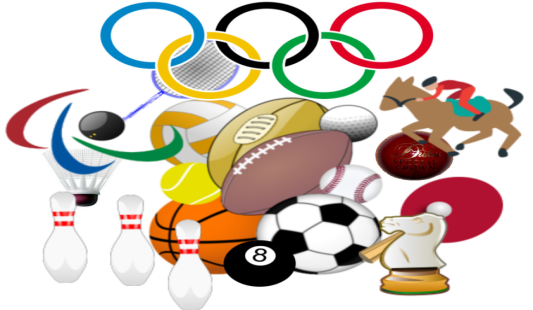 27 367,17
 тыс. руб.
За счет фонда поддержки инициатив населения (средства областного бюджета) отремонтированы комнаты для спортсменов в УДО «Спортивная школа Котельничского района» - 357 тыс. руб.
13 00 «обслуживание государственного и муниципального долга»
По итогам работы за 2023 год  плановый дефицит бюджета Котельничского района Кировской области составил                         66 454,97тыс.руб.
Расходы на обслуживание муниципального долга Котельничского района в 2023 году не производились, так как в течение   финансового года не привлекались бюджетные и банковские кредиты.
По состоянию на 01.01.2024 муниципальный долг в Котельничском муниципальном районе отсутствует.
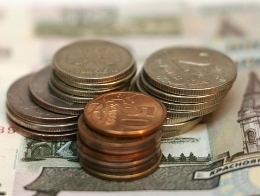 14 00 Межбюджетные трансферты
Средства, предоставляемые одним бюджетом бюджетной системы другому бюджету – межбюджетные трансферты
Межбюджетные трансферты, предоставляемые поселениям Котельничского района в 2023 году составили 93 804,38 тыс.руб.
Расходы за на реализацию функций, связанных с обеспечением национальной безопасности и правоохранительной деятельности –     8 016.47тыс. руб. (Комсомольское с.п. – 1 700 тыс.руб.; Макарьевское с.п. – 1 511,05 тыс.руб.; Морозовское с.п. – 1 662,8 тыс.руб.; Светловское с.п. -1 747,3 тыс.руб. Юрьевское с.п. – 1 395,32 тыс.руб.);

2. На софинансироване инициативных проектов развития общественной инфраструктуры муниципальных образований Котельничского района (Красногорское с.п. – 47,33тыс. руб.; Юбилейное с.п. – 575,53 тыс.руб. в общей сумме 622,86 тыс. руб. 

3. Расходы на финансирование мероприятий по организации содействия первичным ветеранским организациям, проведение социально-значимых мероприятий в сумме 77,61 тыс. руб. ( Александровское с.п. – 3,5 тыс.руб.; Биртяевское с.п. – 7,5 тыс. руб.; Вишкильское с.п. – 2,86 тыс.руб.; Зайцевское с.п. – 6тыс.руб.; Карпушинское с.п. – 4 тыс. руб.; Комсомольское с.п. – 3,5 тыс. руб.; Котельничское с.п. – 2,07 тыс. руб.; Красногорское с.п. – 4тыс. руб.; Макарьевское с.п. – 6,8 тыс.руб.; Молотниковское с.п. – 3,5 тыс. руб.; Морозовское с.п.- 6,5 тыс. руб.; Покровское с.п. – 6,5 тыс. руб.; Родичевское с.п. – 3 тыс. руб.; Светловское с.п. – 2 тыс. руб.; Чистопольское с.п. – 2,88 тыс.руб.;  Юбилейное с.п. – 6,5 тыс. руб.; Юрьевское с.п. – 6,5 тыс. руб.)

4. Расходы на выполнение инженерно-геодезических, инженерно-геологических изысканий и прочих работ (услуг) с целью подготовки документации для строительства социально-культурного центра в сумме 1 028,99 тыс. руб. (Покровское с.п.)

5. Расходы на погашение задолженности (задолженности прошлых лет) по коммунальным услугам, в том числе по судебным актам, предусматривающим обращение взыскания на средства районного бюджета и бюджетов сельских поселений в сумме  
1 992,8 тыс. руб. (Александровское с.п. – 32,55 тыс. руб.; Карпушинское с.п. – 187,7 тыс. руб.; Родичевское с.п. – 13,89 тыс. руб.; Светловское с.п. – 1692,26 тыс. руб.; Юрьевское с.п. – 66,4 тыс.руб.) 

6. - Расходы на проведение ремонтных работ (приобретение материалов для ремонта) в учреждениях культуры, расположенных на территории сельских поселений Котельничского района  в сумме 2 436,07 тыс. руб. (Александровское с.п. – 850 тыс.руб.; Ежихинское с.п. – 17,47тыс. руб.; Карпушинское с.п. – 240 тыс.руб., Красногорское с.п. – 513,99 тыс. руб.; Макарьевское с.п. – 102,96 тыс.руб., Молотниковское с.п. – 666,3 тыс.руб.,  Чистопольское с.п. – 27,9 тыс.руб., Юрьевское с.п.- 17,45ыс. руб.)

7. На развитие и укрепление материально – технической базы учреждений культуры Котельничского района в сумме  34,4 тыс. руб. для Родичевского сельского поселения

8. Расходы на выполнение предписаний контрольно – ревизионных органов и предписаний прокурора в сумме 366,8 тыс.руб. (Биртяевское с.п. – 205,44 тыс. руб., Родичевское с.п. – 126,36 тыс. руб., Юрьевское с.п. – 35тыс. руб.)
14 00 Межбюджетные трансферты
9. Субсидии местным бюджетам на выравнивание обеспеченности муниципальных образований области по реализации ими их отдельных расходных обязательств – 4 690,98 тыс. руб.

     10. Финансирование мероприятий по проведению в границах сельских поселений электро-, тепло-, газо-, водоснабжения населения и водоотведения, благоустройству территории 547,82 тыс. руб. (Карпушинское с.п. – 177,82 тыс. руб.; Спасское с.п. – 370 тыс. руб.)

     11. Расходы на уплату взносов на капитальный ремонт общего имущества в многоквартирных домах в сумме 360,55 тыс. руб. для Светловского сельского поселения.

      12. Расходы на обеспечение оказания электронных услуг организациям и гражданам на территории Котельничского района в сумме 17,58 тыс. руб. (Макарьевское с.п. – 8,79 тыс. руб.; Юбилейное с.п. – 8,79 тыс. руб.)

      13. Расходы на проведение мероприятий направленных на борьбу с борщевиком Сосновского на территории сельских поселений Котельничского района  в сумме 93,29 тыс. руб.(Вишкильское с.п. – 26,67 тыс. руб.; Карпушинское с.п. – 66,62 тыс. руб)

      14. Расходы на организацию обустройства мест массового отдыха населения, включая обеспечение свободного доступа граждан к водным объектам общего пользования и их береговым полосам на территории сельских поселений Котельничского района в сумме 1 418,01 тыс. руб. (Биртяевское с.п. – 719,7 тыс. руб.; Вишкильское с.п. – 698,31тыс. руб.)

      15. Расходы на финансирование мероприятий по обеспечению пожарной безопасности зданий учреждений культуры 245,77 тыс.руб. (Чистопольское с.п. – 95,77 тыс. руб., Юбилейное с.п. – 150 тыс. руб.)

      16. Расходы на содержание гидротехнических сооружений, в том числе по предупреждению аварий и чрезвычайных ситуаций на них в сумме 127,0 тыс. руб. для Макарьевского сельского поселения.
14 00 Межбюджетные трансферты
17. Расходы на разработку генеральных планов поселений, правил землепользования и застройки, утверждение подготовительной на основе генеральных планов поселений документации по планировке территории сельских поселений Котельничского района в сумме 300,0 тыс. руб. для Юбилейного сельского поселения;

   18. Расходы на проведение текущего и капитального ремонта объектов, состоящих в казне района или казне сельского поселения в сумме 269,5 тыс.руб. (Александровское с.п. – 19,5 тыс. руб., Биртяевское – 200,0 тыс. руб., Светловское с.п. – 50,0 тыс. руб.);  

    19.  Расходы на проведение кадастровых работ по учету муниципального имущества и земельных участков в сумме 30тыс.руб. (Чистопольское сельское поселение);

    20.  Расходы на проведение работ по определению рыночной стоимости муниципального имущества в сумме 10 тыс.руб. (Чистопольское сельское поселение). 

    21. Обновление книжных фондов МКУК «Искровская сельская библиотека» - 150 тыс. руб.

    22. Дотация на обеспечение сбалансированности бюджетов поселений Котельничского района – 59 800,9 тыс.руб.

     23. Дотация на выравнивание финансовых возможностей поселений Котельничского района – 10 577,0 тыс.руб.

    24. Иная дотация  - 589,98 тыс.руб.
Брошюра 
подготовлена финансовым управлением 
администрации Котельничского района
Кировской области

Адрес финансового управления:
612600, Российская Федерация, Кировская область, город Котельнич,
улица Карла Маркса, дом 16

Телефон:
(83342) 4-07-18 – начальник финансового управления
(83342) 4-17-47 – заместитель начальника финансового управления
(83342) 4-25-97 – бухгалтерия финансового управления

Электронная почта:
fo13@depfin.kirov.ru

Режим работы:
07:48 – 17:00 ежедневно, кроме субботы и воскресенья
СПАСИБО  ЗА  ВНИМАНИЕ!